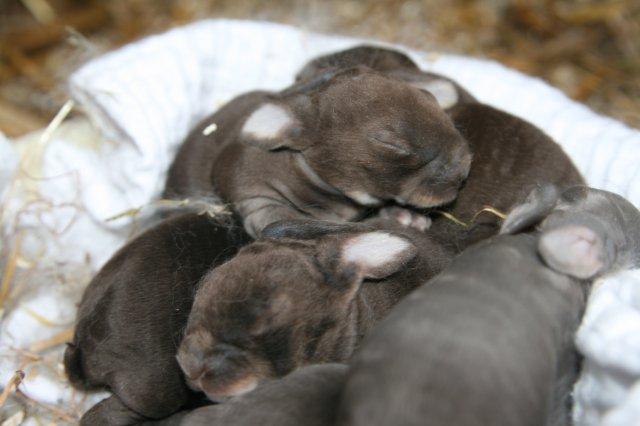 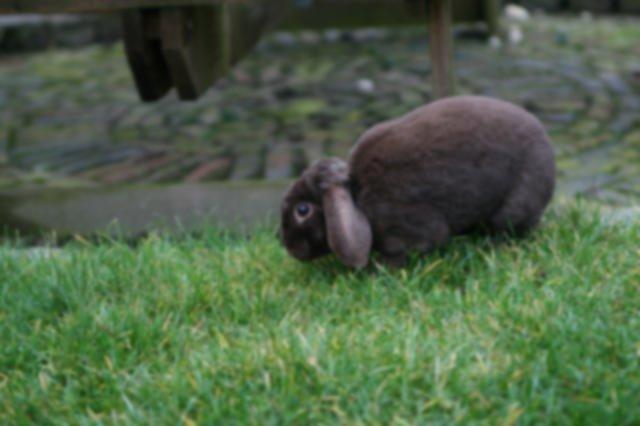 Konijn: Voeding
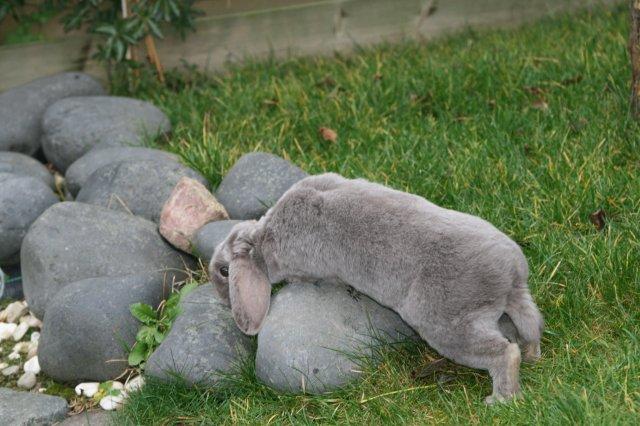 Diersoortverdieping: het konijn
Het konijn is een echte herbivoor (planteneter)

Maag-darmkanaal ingesteld op de vertering van grote hoeveelheden vezelrijk materiaal en weinig calorieën

Een goed dieet bestaat dus voor het grootste deel uit vezels in de vorm van hooi aangevuld met groenvoer en een goede complete konijnenvoeding

Als extraatje kan fruit (niet alle soorten
     en met mate) gegeven worden
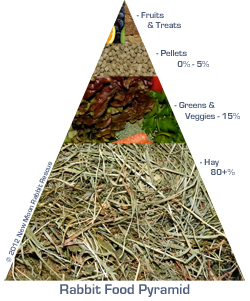 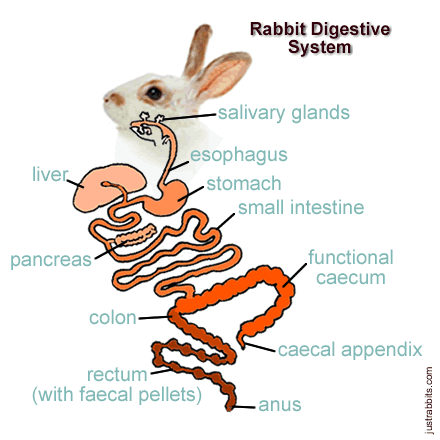 Wilde konijnen besteden een groot aantal uren per dagen aan grazen

Dit doen ze het liefst in de ochtend en avond, als het schemerig is

Ze selecteren hun voedsel op tast, geur en smaak

Het dieet van wilde konijnen bestaat voornamelijk uit grassen, blaadjes, wortels en kruiden

Ook eten ze bast en twijgen
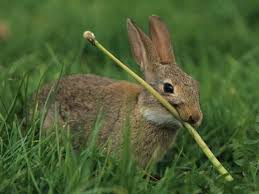 Het dieet van een wild konijn is vezelrijk en arm aan calorieën en voedingsstoffen, ze moeten dus veel eten om aan de benodigde energie te komen

Wat dat betreft heeft het huiskonijn het makkelijk

Toch heeft hij zowel de mentale behoefte als de fysieke noodzaak om lange tijd met foerageren bezig te zijn

Zorg dus voor onbeperkte ruwvoer-opname en meerdere voedermomenten op een dag

Laat het konijn “werken” voor z’n eten (puzzels, verstoppen/verpakken van voer)
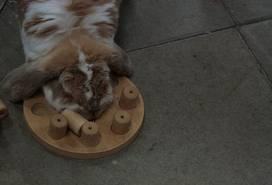 Naast voeding heeft een konijn, zoals ieder dier, ook water nodig

Vanzelfsprekend hoort een konijn beschikking te hebben over schoon, vers drinkwater

Konijnen hebben een voorkeur voor koud        (koel) water boven lauw of warm water

Recent onderzoek heeft uitgewezen dat konijnen als ze de keuze krijgen liever uit een bakje dan uit een drinkfles drinken

Een konijn drinkt gemiddeld 50-150 ml water per kg lichaamsgewicht per 24 uur
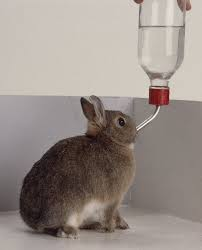 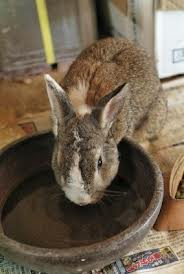 Koolhydraten
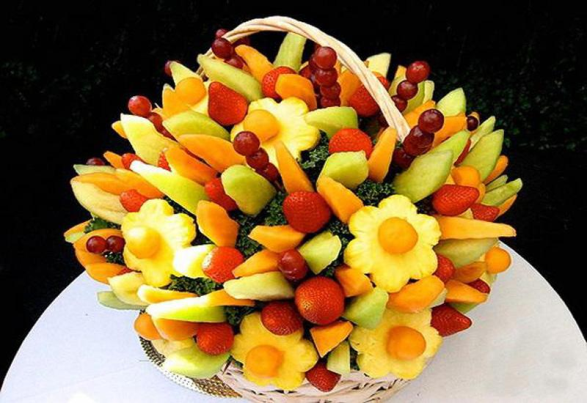 Verdeling in 2 groepen:
Zetmeel en suikers
Vezels (ruwe celstof)

Zetmeel en suikers worden in de maag en dunne darm verteerd en opgenomen voor energie

Jonge konijnen (tot 4 maanden oud) hebben moeite met de vertering van met name zetmeel, als er te veel zetmeel in hun dikke en blindedarm terecht komt kan dit het bacteriële evenwicht veroorzaken met diarree als gevolg
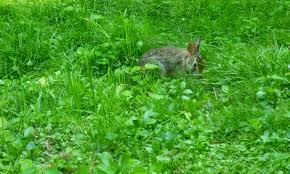 Vezels passeren de dunne darm en worden in de blindedarm gefermenteerd (afbraak door bacteriën) óf worden onverteerd uitgescheiden via de dikke darm

De minimum aanbevolen hoeveelheid vezels in konijnenvoeding (brok) ligt tussen de 13 en 20%

Vezels kun je onderverdelen in verteerbare
     en onverteerbare vezels

Het percentage onverteerbare vezels in de dagelijkse voeding van een konijn moet minstens 12,5% zijn
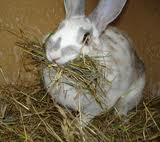 Hooi, gras, kruiden en takken zijn een goede bron van onverteerbare vezels
Eiwitten
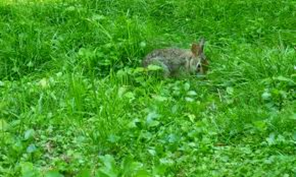 Opgebouwd uit aminozuren:
Essentiële aminozuren; kan het dier niet zelf aanmaken
Niet-essentiële aminozuren; kan het dier zelf aanmaken

Levensstadium konijn (bijv. opgroeiend, drachtig) beïnvloedt de behoefte aan essentiële aminozuren

Bacteriën in de blindedarm produceren aminozuren, na opname blindedarmkeutels beschikbaar als voedingsstof
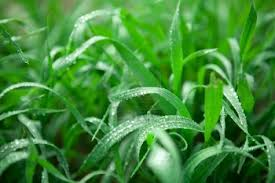 De behoefte aan eiwitten is bij een volwassen konijn 12-16% (= onder-houdsbehoefte)

De behoefte aan eiwitten ligt voor jonge konijnen en drachtige of zogende voedsters tussen de 16 en 19%

Teveel eiwitten in de voeding van een volwassen konijn verminderen de eetlust voor blindedarmkeutels

Dit beïnvloedt de microflora in de blindedarm negatief: 
ziekteverwekkende bacteriën krijgen de kans zich te vermenigvuldigen
De productie van ammoniak neemt toe, deze komt met de urine mee naar buiten en vervuilt de omgevingslucht   vergroot de kans op luchtwegproblemen en oogbindvliesontsteking
Vetten
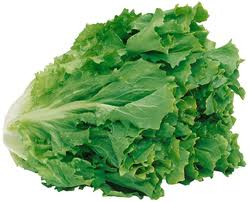 Dit is de belangrijkste energiebron in de voeding

Voorzien het lichaam van de vitaminen A, D, E en K

Opgebouwd uit vetzuren

Net als bij aminozuren heb je essentiële vetzuren en niet-essentiële vetzuren

Voor het konijn zijn de vetzuren linolzuur en 
    alfa-linoleenzuur essentieel
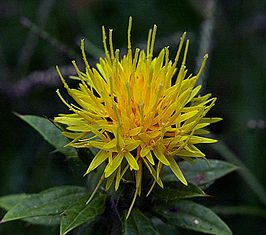 Vetten verhogen daarnaast ook de smakelijkheid van het voer

Teveel vetten in de voeding kunnen leiden tot zwaarlijvigheid van het dier

Zwaarlijvigheid (obesitas) geeft een aantal gezondheidsrisico’s, zoals: 
Leververvetting
Hartaandoeningen
Te hoge bloeddruk
Ademhalingsproblemen
Gewrichtsslijtage (= artrose)
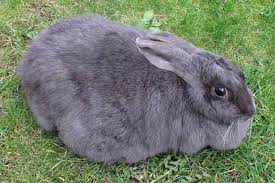 Zwaarlijvige konijnen hebben ook een verhoogd risico op pootontstekingen door het extra gewicht dat ze moeten meedragen

Zitten ze daarnaast op een te harde (tralie)bodem of op een bevuilde bodembedekking dan is het risico op pododermatitis nog groter
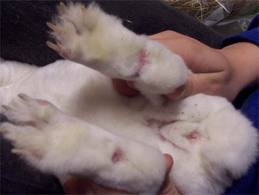 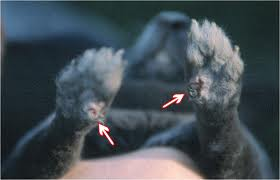 Vitaminen & Mineralen
Vitaminen & mineralen hebben invloed op verschillende functies in het lichaam

Sommige hiervan kan een konijn zelf aanmaken (bijv. vit C), sommige moet hij via zijn voeding binnen krijgen (bijv.Calcium)

Zowel een tekort als overmaat kan schadelijke gevolgen hebben
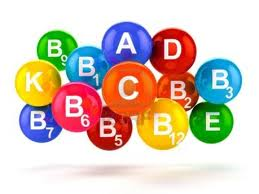 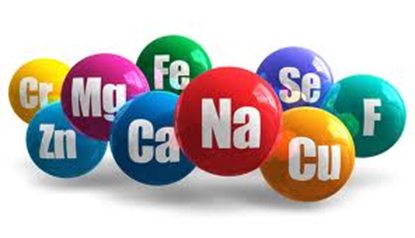 Hooi
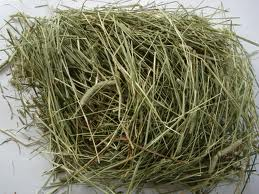 Altijd onbeperkt aanbieden

Vers en van goede kwaliteit

Bestaat uit gedroogd gras, eventueel aangevuld met andere planten die tussen het gras groeien
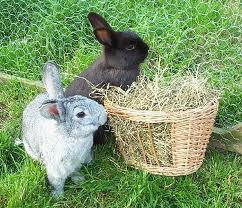 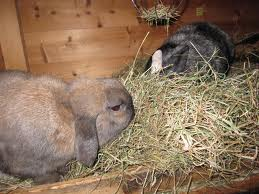 Verschillende soorten hooi:

Grashooi: zoals timothy (timotei), kropaar, haverhooi of weidehooi is geschikt voor volwassen konijnen

Alfalfa of luzerne is vooral geschikt voor jonge konijnen, het bevat veel voedingsstoffen waaronder een hoog gehalte aan calcium en is daarom niet geschikt als enige hooivoeding voor volwassen dieren
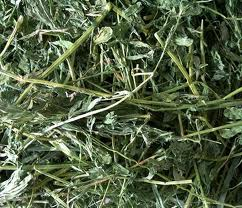 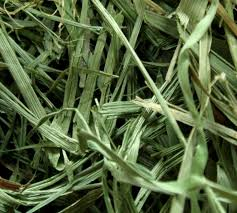 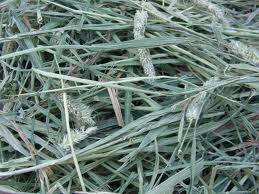 Biologisch hooi is afkomstig van natuurlijke (onbespoten) weiden en bevat vaak verschillende soorten grassen en kruiden

Kruidenhooi is hooi gemengd met kruiden zoals munt, kamille of brandnetel

Geperst hooi kan nog wel eens wat stof bevatten en is dan minder geschikt voor konijnen
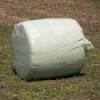 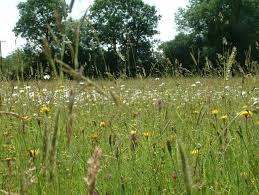 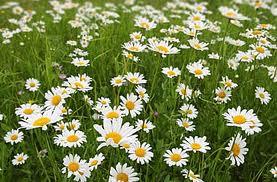 Hooi levert het konijn: eiwitten, koolhydraten, vitaminen, mineralen en vezels

Het zorgt, middels de vezels, voor een goede spijsvertering

En helpt bij het afslijten van tanden en kiezen

Daarnaast is het onmisbaar voor de vorming van nachtontlasting
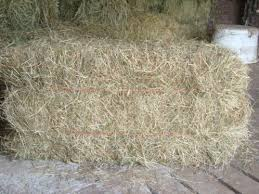 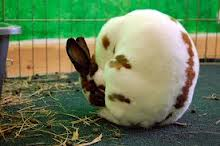 Hooi (opengemaakte zak, baal of los) kun je het beste droog, donker en koel bewaren

Als je een zak met hooi steeds weer afsluit loop je het risico dat het hooi stoffig of vochtig wordt of zelfs beschimmelt

Een vochtig geworden baal hooi kun je loshalen, zo krijgt het hooi de kans te drogen
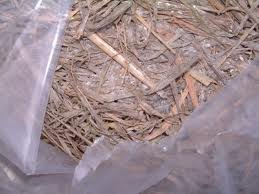 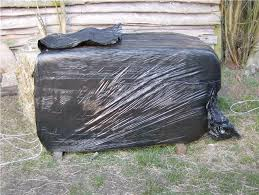 Bij warm weer moet je oppassen dat het hooi niet gaat broeien

Leg een stuk zeil/plastic onder een baal of los hooi om optrekkend vocht tegen te gaan

Hooi uit de winkel wordt streng gecontroleerd maar als je hooi elders vandaan haalt is er het risico op parasieten, zoals mijten; twijfel je hierover leg het hooi dan enkele uren voor voeren in de vriezer
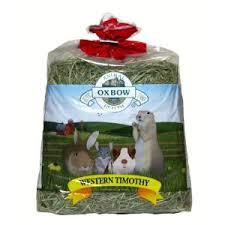 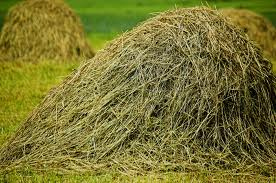 Droogvoer
Om de voedingsbehoeften (voldoende en juiste voedingsstoffen) van het konijn te dekken is het belangrijk om dagelijks complete konijnenbrok te voeren

Er zijn verschillende merken, prijzen en kwaliteiten te koop; persoonlijke keuze

Keuze tussen geperste en geextrudeerde brok

Kies in ieder geval géén gemengd konijnenvoer; door selectief eten krijgt het konijn onvoldoende voedingsstoffen binnen
Een ander nadeel van gemengd konijnenvoer is dat er vaak extra suikers en kleurstoffen aan worden toegevoegd om de voeding aantrekkelijker te maken voor konijn en (vooral) eigenaar

Ook is bij gemengd voer, doordat niet alle brokjes worden opgegeten, het risico op gebits- en maagdarmproblemen groter
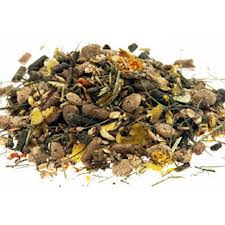 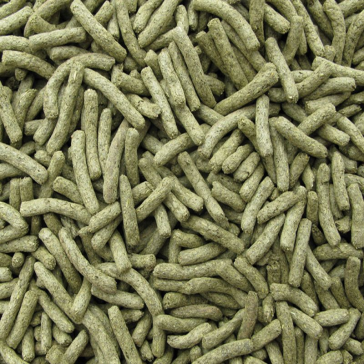 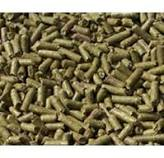 Geperst voer wordt verhit tot 38-70 graden Celsius en samengeperst

Geëxtrudeerd voer wordt onder hoge druk verhit tot minimaal 93 graden Celsius en tot brok gevormd

Geperste brokken vallen in de maag wat makkelijker uiteen dan geëxtrudeerd brokken

Tijdens het extrusie-proces van geëxtrudeerd brokken is echter het plantaardig materiaal al ontsloten, waardoor de opname hiervan makkelijker is
Er is tegenwoordig ook voor konijnen voeding aangepast aan de levensfase verkrijgbaar: 

Voer speciaal voor jonge, opgroeiende dieren (en dragende of zogende voedsters)

Voer voor het volwassen konijn

Voer voor het oudere konijn

Speciale dieetvoeding (zoals obesitas- en blaasstenendieet) voor dieren met bepaalde gezondheidsproblemen, verkrijgbaar via de dierenarts
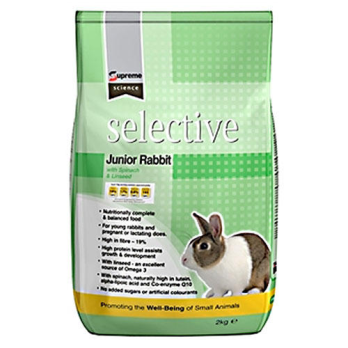 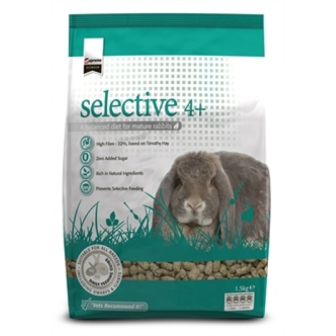 Jonge konijnen tot een leeftijd van 6-7 maanden mogen onbeperkt droogvoer krijgen

Houdt wel hun groei in de gaten (voorkom te snelle groei en dik worden) en let er op dat ze ook voldoende hooi eten

Een volwassen konijn heeft ongeveer 10-20 gram brok per kg lichaamsgewicht nodig
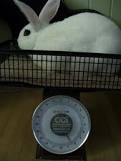 Als je je konijn net bij de fokker, opvang, enz. hebt opgehaald zorg dan dat je wat van z’n eigen voer mee krijgt

Verhuizingen/veranderingen zijn stressvol en een voer-omschakeling is een extra (fysieke) stress-factor voor het konijn

Schakel je, om wat voor reden dan ook, om van het ene droogvoer op het andere doe dit dan altijd geleidelijk
Groenvoer
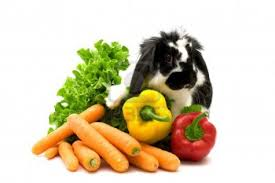 Een konijn heeft naast hooi en droogvoer ook dagelijks behoefte aan groenvoer 

Dit is onder te verdelen in groente en fruit

Geef in het begin, als je konijn het groenvoer nog niet kent, altijd kleine hoeveelheden; te veel groenvoer ineens kan leiden tot gasvorming en/of diarree

Probeer zoveel mogelijk variatie in groenvoer aan te bieden
Geef per dag ongeveer 50-100 gram groente per kg lichaamsgewicht

Geef ‘t liefst dagelijks 3 of meer verschillende soorten groenten (mits je konijn aan groenvoer gewend is)

Goede groenten voor je konijn zijn: 
witlof, andijvie, wortel (en wortelloof), broccoli, 
bloemkool en (met mate) waterkers
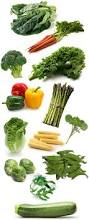 Af en toe een takje peterselie, basilicum en koriander is een goede aanvulling op het dieet

Geef in ieder geval geen: aardappel, champignons, bonen, bieten, uit, prei en knoflook en koolsoorten (los van bovenstaande)

Wees voorzichtig met groenten die rijk zijn aan oxalaten (kans op irritatie van keel en nieren en nierstenen) zoals spinazie en boerenkool

Sla mag, maar met mate en kies dan voor de minder waterrijke soorten zoals rucola en veldsla
Beperk de hoeveelheid fruit die je konijn krijgt tot maximaal één eetlepel per dag

Fruit bevat namelijk vaak veel suikers 

Kies bij voorkeur vezelrijke fruitsoorten, zoals: appels, blauwe bessen, meloenen, aardbeien en papaja’s

Vermijd erg suikerrijk fruit zoals bananen en druiven

Omdat pitten blauwzuur kunnen bevatten is het verstandig om de pitten voor het voeren te verwijderen
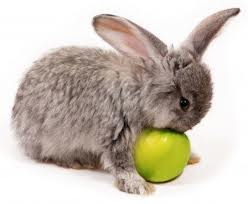 Gras is het hoofdbestanddeel van de voeding van het wilde konijn en ook huiskonijnen eten graag gras

Dit is geen enkel probleem, maar bouw de “graastijd” bij konijnen die geen gras gewend zijn wel langzaam op om diarree en/of gasvorming te voorkomen

Als je zelf (buiten je eigen tuin) gras en of verse blaadjes plukt was ze dan eerst voor je ze voert

Pluk geen gras dat groeit in een gebied met veel vervuiling (drukke weg, industrieterrein enz.)
Pluk ook geen gras op een plek waar wilde konijnen komen i.v.m. het risico op ziekte-overdracht

Wees er zeker van dat het gras onbespoten en onbemest is

Pas op met het plukken van gras in het                          het vroege voorjaar, dit is vaak erg eiwitrijk


Voer geen gemaaid gras; dit geeft een risico op gasvorming in maag en darmen met dodelijke afloop

Als je (wilde) planten plukt wees er dan zeker van dat dit niet-giftige planten zijn
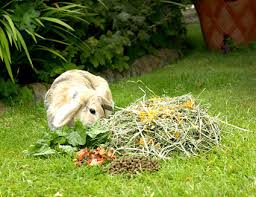 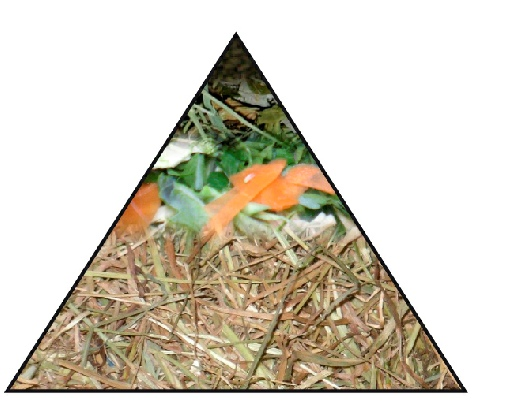 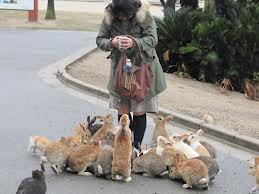